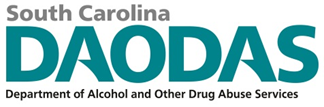 Overview of South Carolina Prevention System
Division of Prevention and Intervention Services
5/6/2022
1
S.C. Department of Alcoholand Other Drug Abuse Services (DAODAS)and the County Alcohol and Drug Abuse Authorities
5/6/2022
2
[Speaker Notes: Section Header Slide]
DAODAS
DAODAS is the South Carolina government agency charged with ensuring quality services to prevent or reduce the negative consequences of substance use and addictions.
The mission of DAODAS is to ensure the availability and quality of a continuum of substance use services, thereby improving the health status, safety, and quality of life of individuals, families, and communities across South Carolina.
DAODAS coordinates a statewide system of county alcohol and drug abuse authorities that provide prevention, treatment, and recovery services.
To access DAODAS’s website, follow this link: http://www.daodas.sc.gov
5/6/2022
3
[Speaker Notes: Content Slide]
DAODAS
DAODAS is the single state authority for alcohol and other drug use programming as originally authorized by Public Law 91-616 of 1970 and Public Law 92-255 of 1972. 
The department reports directly to the Governor and is responsible for advising the executive branch of state government, the General Assembly, and other state agencies regarding alcohol and other drug use issues.
Recognizing the need for direct services for the general public, as well as for specific high-risk groups, DAODAS offers a wide array of prevention, intervention, and treatment services through a community-based system of care.
5/6/2022
4
[Speaker Notes: Content Slide]
DAODAS
Although services are coordinated at the state level through DAODAS, the department in turn subcontracts with 31 county alcohol and drug abuse authorities to provide direct services to citizens in all 46 counties of the state.
To ensure the quality of these services, each of the state's county authorities is accredited by CARF, a nationally recognized authority on and promoter of quality services for people with disabilities.
5/6/2022
5
[Speaker Notes: Content Slide]
Prevention & Intervention Services Division: DAODAS
Purpose
To improve behavioral health through evidence-based prevention approaches by:
Working with federal, state, public, and private organizations to develop comprehensive state and community-based substance use prevention and intervention services for organizations and communities.
Promoting and supporting effective substance abuse prevention practices that enable communities and organizations to apply prevention science effectively.
Providing state leadership in the development of policies, programs, and services to prevent the onset of illegal drug use, prescription drug misuse and abuse, alcohol misuse and abuse, and underage alcohol and tobacco use.
5/6/2022
6
County Alcohol and Drug Abuse Authorities
DAODAS contracts with each county authority to provide comprehensive prevention, intervention, and treatment services targeting alcohol, tobacco and other drug misuse, and these services are available in each county.  To view a list of these agencies by county, follow this link:  https://www.daodas.sc.gov/treatment/local-providers/.
Each year, more than 50,000 individuals receive prevention, intervention, and/or treatment services from the county authorities.  Since their creation in 1973, these agencies have provided services to more than 1 million South Carolinians.
The county authorities are members of Behavioral Health Services Association of South Carolina Inc. (BHSA).  To learn more about BHSA, follow this link: http://www.behavioralhealthofsc.org/
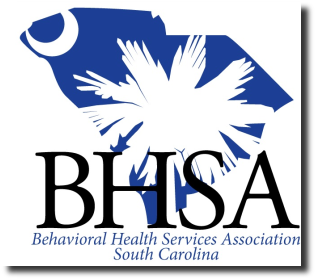 5/6/2022
7
[Speaker Notes: Content Slide]
5/6/2022
8
Overview of theSubstance Abuse Prevention and TreatmentBlock Grant (SABG)
The Key Source of FundingProvided to the County Authorities by DAODAS
5/6/2022
9
[Speaker Notes: Section Header Slide]
SABG Overview
The SABG is administered by the Substance Abuse and Mental Health Services Administration (SAMHSA), within the Department of Health and Human Services.
The SABG is the largest federal formula grant to state alcohol and drug authorities, supporting substance use disorder prevention, treatment, and recovery efforts.
Federal statute requires states to direct at least 20% of the SABG toward primary prevention services.  The “prevention set-aside,” which is managed by SAMHSA’s Center for Substance Abuse Prevention (CSAP), represents the single largest source of funding in each state’s prevention system.
The SABG enables states and jurisdictions to provide substance misuse prevention activities and treatment/recovery support services, and it places an emphasis on the provision of treatment services to populations of focus, specifically persons who inject drugs, pregnant women, and women with dependent children.  The program also aims to make primary prevention services available to individuals not in need of substance use treatment.
5/6/2022
10
[Speaker Notes: Content Slide]
SABG Overview
SAMHSA mandates that each SABG grantee must:
Have a designated unit of its executive branch that is responsible for administering SABG work
Apply annually for SABG funds
Have the flexibility to distribute SABG funds to local government entities (municipalities, counties, intermediaries), including administrative service organizations
Have SABG sub-recipients, such as community- and faith-based organizations (non-governmental organizations) and deliver:
Prevention activities to individuals and communities impacted by substance use
Treatment and recovery support services to individuals and families impacted by SUDs
In South Carolina, DAODAS administers SABG funds to the county authorities for implementation of prevention, treatment, and recovery services.
5/6/2022
11
[Speaker Notes: Content Slide]
Priorities to Address: Primary Prevention Set-Aside
By using the SPF model,  South Carolina has identified the following priority areas to address throughout the state utilizing the SABG primary prevention funding:
Reducing underage alcohol use and the consequences of use;
Reducing alcohol-related car crashes (including youth crashes);
Reducing youth tobacco use (including smokeless tobacco use);
Preventing substance abuse and improving the well-being of youth and families in South Carolina.
South Carolina uses data collected by the State Epidemiological Outcomes Workgroup (SEOW) to inform the selection of prevention strategies to address the state priorities.  DAODAS promotes the use of evidence-based programs, policies, and practices by its local providers to address substance use consumption patterns, consequences of use, and risk and protective factors at the local provider level.
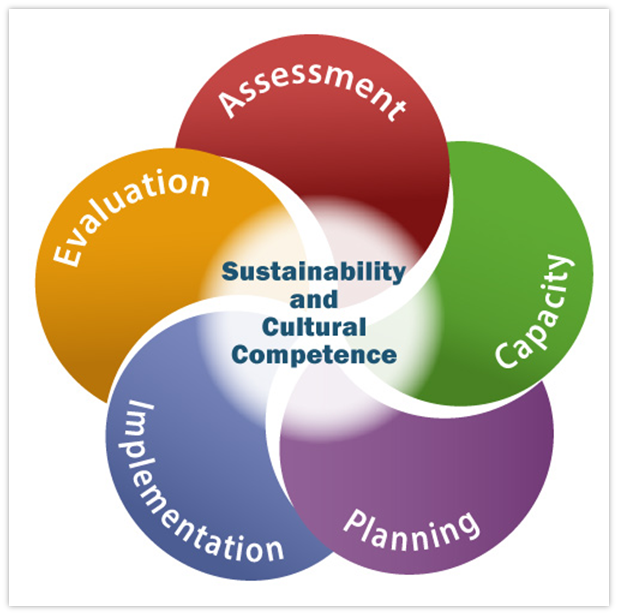 5/6/2022
12
DAODAS Annual Funding & Compliance Contracts With County Authorities
The annual contracts:
Convey to the sub-grantees all of the federal SABG terms, conditions, assurances, funding agreements, and certifications.
Provide all key partners with information necessary to maintain compliance with federal statutes associated with the federal SABG.
Outline relevant changes to federal requirements, while also highlighting identified state requirements.
5/6/2022
13
[Speaker Notes: Content Slide]
SAPT BG Primary Prevention Set Aside Formula
No major changes for FY23 (implementing final formula with no modifications)- updating using 2020 Census data
Highlights:
 A standard formula for the distribution of the SABG primary prevention set-aside funding and State funding allocated to prevention. The formula was adopted by DAODAS in July 2013 and went into effect with state Fiscal Year 2014 (FY14). The formula was updated in FY20.
The adopted allocation method was developed by DAODAS with input from BHSA to achieve a base funding amount for each county, along with a population-adjusted figure to ensure that prevention services are provided equitably across the state. 
The state will provide SABG primary prevention set-aside dollars and State funds allocated to prevention solely based on the funding formula that can be replicated and articulated across all county authorities.
5/6/2022
14
SAPT BG Primary Prevention Set Aside Formula
FY14 Formula 
1. The “floor” was $40,000 for each county authority. 
2. County authorities that serve more than one county receive a “bump” of $10,000 per county. 
3. Population adjustments range from $4,856 to $158,039. 
4. Additional funds – which will be used for performance bonuses in future years –were allocated proportionally in FY14 to minimize the impact to agencies that lost 10% or more of county prevention funding. 
FY20 Formula 
1. The “floor” (base) will be $60,000 for each county authority. 
2. County authorities that serve more than one county receive an additional $15,000 per county. 
3. Revised population-based estimates for July 1, 2018, were set by the U.S. Census Bureau on April 18, 2019. The percentages did not change from Fiscal Year 2013. These range from 0.42% to 13.98%. The funding range changed from $6,300 to $209,700 due to an increase in the funding allotted to this part of the funding formula and the population estimates. (https://www.census.gov/quickfacts/fact/table/US/PST045218) At a minimum, population adjustments will be revised every five years.
5/6/2022
15
SAPT BG Primary Prevention Set Aside Formula
Central Tenets 
Certain statewide or state-level commitments are funded “off the top.” This did not change from the previous formula. These include: 
1. Alcohol Enforcement Teams, which are funded at $35,000, $40,000, or $50,000, based on the population of the judicial circuit (divided into three tiers); and 
2. DAODAS prevention-related contracts, operations, provision of prevention materials statewide (such as PREP materials), and personnel. 
In addition, state base prevention funding has been reallocated, and each county authority will receive $1,800 per county in base funding. (Slight increase from $1,500 per county from previous year-due to final adjustment of formula) 
In future years, county authorities may request supply/material and training costs in their submitted County Plans, and DAODAS will consider one-time funding for these items if funds are available to allocate and spend from a previous SABG award. Funding requests related to personnel will not be considered unless new federal or state resources are made available to DAODAS. If there are increases to the federal SABG award in the future, DAODAS will make adjustments to allocated amounts based on the elements set forth in the funding formula.
5/6/2022
16
Block Grant Goals
Goal: To reduce underage alcohol use in South Carolina.
Objectives:
Decrease past month alcohol use (30-day use) among South Carolina high school students to 22% or less (measured by the YRBS-odd years) 
Decrease past month alcohol use (30-day use) among South Carolina high school students to 10% or less (measured by the SC Communities that Care (CTC) Survey-even years)
Decrease retail access to alcohol (underage alcohol buy rate) for the state of South Carolina to 10% or less (measured by AET statewide data)
FY 22-23 Application
5/6/2022
[Speaker Notes: Content Slide]
Strategies to Obtain Objectives: 
County prevention providers in South Carolina will provide information to youth and adults in South Carolina about the dangers, laws, consequences and harmfulness of underage alcohol use through the dissemination of information.
County prevention providers in South Carolina will work in collaboration with local law enforcement through the South Carolina Alcohol Enforcement Teams (AET) program. The  AETs will focus on  environmental prevention activities to  reduce youth access to  alcohol through both social and  retail   sources. Specific environmental prevention activities could include alcohol compliance checks, merchant education, controlled part dispersals and party prevention and shoulder taps.
County prevention providers will work in collaboration with community coalitions will work to create and/or revise local policies that may positively impact underage drinking.
Training will be provided to all key stakeholders on evidence-based practices to reduce underage drinking.
5/6/2022
18
Block Grant Goals
Goal: To reduce alcohol-related car crashes across South Carolina.
Objective:
Decrease the percentage of motor vehicle fatalities in which one or more drivers had a BAC of 0.08 or higher to 28% or less.
Strategies to Obtain Objective:  Local prevention providers in South Carolina will disseminate information to driving-age youth and adults about the dangers, law, and consequences of impaired driving through presentation, health fairs, media campaigns, distribution of printed materials, newspaper articles, and other media outreach.
FY 22-23 Application
5/6/2022
Block Grant Goals
Goal: To reduce tobacco/nicotine use among youth in South Carolina.
Objectives:
To reduce the state Retailer Violation Rate (RVR) to 8% or less.
Decrease  past-month (30-day use) tobacco use among South Carolina high school students to 27% or less as measured by the YRBS.
Decrease the retail access of tobacco products to youth to 5% or less in South Carolina. 
Decrease past month tobacco use-cigarette (30-day use) among South Carolina high school students to 5% or less as measured by the SC Communities That Care (CTC) Survey.
Decrease past month tobacco use-smokeless (30-day use) among South Carolina high school students to 5% or less as measured by the SC Communities That Care (CTC) Survey.
Decrease past month tobacco use-vaping (30-day use) among South Carolina high school students to 10% or less as measured by the SC Communities That Care (CTC) Survey.
FY 22-23 Application
5/6/2022
Strategies to Obtain Objectives:
County prevention providers will provide information to youth and adults in South Carolina about the dangers, laws, consequences and harmfulness of underage tobacco/nicotine use through the dissemination of information.
County prevention providers in South Carolina will work in collaboration with local law enforcement to implement environmental prevention activities to reduce youth access to tobacco/nicotine through retails sources. Specific environmental prevention activities could include tobacco compliance checks and merchant education.
County prevention providers will work in collaboration with community coalitions to create and/or revise local policies that may positively impact youth tobacco/nicotine use.
Training will be provided to all key stakeholders on evidence-based practices to reduce youth tobacco/nicotine use.
Local prevention providers will continue to assist the State in implementing the annual Youth Access to Tobacco Study to measure the retailer violation rate (RVR) in South Carolina.
Local prevention providers will deliver the South Carolina Tobacco Education Program (TEP) for youth identified as having violated South Carolina law prohibiting youth under 18 from attempting to possess or purchase tobacco/nicotine products. The referral of   youth to this program can come from the courts, schools, parents/guardians, and/or from the youth themselves.
5/6/2022
21
Block Grant Goals
Goal: 
To provide primary prevention programs and practices to prevent substance abuse and improve the well-being of youth and families in South Carolina.
Objectives:
95% or more of individuals participating in primary prevention educational programs will be served using evidence-based universal, selected and indicated programs.
To reduce the percentage of South Carolina high school students reporting the use of marijuana in the past 30 days to 17% or less. (Measured by YRBS in odd years)
To reduce the percentage of South Carolina high school students reporting they ever took a prescription pain medicine without a doctor's prescription or differently than how the doctor told them to use it to 15% or less. (Measured by YRBS in odd years)
FY 22-23 Application
5/6/2022
Strategies to Obtain Objectives:
County prevention providers will provide information to youth and adults in South Carolina about the dangers, laws, consequences and harmfulness   of substance use and substance abuse through the dissemination of information.
County prevention providers in South Carolina will deliver evidence-based universal, selected, and/or indicated educational primary prevention programs to youth, adults, and/or families throughout the state based on the needs of individual communities.
DAODAS prevention consultants and regional capacity coaches will provide technical assistance and training to local prevention professionals throughout the state to develop and implement strategic plans to address substance abuse in South Carolina.
DAODAS will train local prevention providers in South Carolina on evidence-based primary prevention programs and practices to reduce substance   use and abuse and to promote healthier communities throughout the state.
In collaboration with community coalitions, local prevention providers will work to create and/or revise local policies that may positively impact communities and reduce substance use in South Carolina’s counties.
In  collaboration with community coalitions and  partner agencies, local prevention providers will work to  provide substance-free alternative events and services for youth in their communities.
5/6/2022
23
Prevention-Related Requirements in theAnnual Funding & Compliance Contract
5/6/2022
24
[Speaker Notes: Section Header Slide]
Overview of Prevention Requirements
Given that the Funding & Compliance Contracts are issued on an annual basis, the best way to determine current requirements is to view the contract for the current fiscal year.  To view the current Funding & Compliance Contract, follow this link: http://ncweb.pire.org/scdocuments/
In general, requirements include (but may not be limited to):
Prevention staffing
Prevention certification
Primary prevention strategies
Outcomes-focused primary prevention activities
CSAP strategies
Priority areas
Priorities and goals
Synar
Alcohol Enforcement Teams
Prevention database reporting
Evaluation
5/6/2022
25
[Speaker Notes: Content Slide]
Prevention Services and CSAP Strategies Required by the SABG
Primary Prevention
By statute, the SABG prevention set-aside must be spent on primary prevention services or services for individuals who have not been identified as needing treatment.
Primary Prevention Strategies
Grantees must develop a comprehensive primary prevention program that includes activities and services provided in a variety of settings. The program must target both the general population and sub-groups that are at high risk for substance misuse. The program must include, but is not limited to, the following strategies defined by the Center of Substance Abuse Prevention (CSAP strategies):
Information Dissemination
Education
Environmental 
Community-Based Process
Problem Identification & Referral 
Alternative Activities
5/6/2022
26
[Speaker Notes: Content Slide]
CSAP Strategy 1:  Information Dissemination
This strategy provides awareness and knowledge of the nature and extent of alcohol, tobacco, and drug use, misuse, and addiction, as well as their effects on individuals, families, and communities.  It also provides knowledge and awareness of available prevention programs and services.  Information dissemination is characterized by one-way communication from the source to the audience, with limited contact between the two.
Examples:
Media
Printed materials
Speaking engagements
5/6/2022
27
[Speaker Notes: Content Slide]
CSAP Strategy 2:  Education
This strategy involves two-way communication and is distinguished from the Information Dissemination strategy by the fact that interaction between the educator/facilitator and the participants is the basis of its activities.  Activities under this strategy aim to affect critical life and social skills, including decision-making, refusal skills, critical analysis (e.g., of media messages), and systematic judgment abilities.
Examples:
Classroom and/or small group sessions (all ages)
Parenting and family management classes
Peer leader/helper programs
Education programs for youth groups
Groups for children of substance users
The DAODAS Standard Survey is required for recurring education programs that serve middle and high school students.  See the Evaluation Guide on the SC Documents website to learn more.
5/6/2022
28
[Speaker Notes: Content Slide]
CSAP Strategy 3:  Environmental
This strategy establishes or changes written and unwritten community standards, codes and attitudes, thereby influencing incidence and prevalence of the misuse of alcohol, tobacco and other drugs used in the general population. This strategy is divided into two subcategories to permit distinction between activities which center on legal and regulatory initiatives and those that relate to the service and action oriented initiatives.
Examples:
Promoting the establishment or review of alcohol, tobacco, and drug use policies in schools
Technical assistance to communities to maximize local enforcement procedures governing availability and distribution of alcohol, tobacco, and other drugs
Modifying alcohol and tobacco advertising practices
Product pricing strategies
5/6/2022
29
[Speaker Notes: Content Slide]
CSAP Strategy 4:  Community-Based Process
This strategy aims to enhance the ability of the community to more effectively provide prevention and treatment services for alcohol, tobacco, and drug use disorders.  Activities in this strategy include organizing, planning, enhancing efficiency and effectiveness of service implementation, interagency collaboration, coalition building, and networking.
Examples:
Community and volunteer training (e.g., neighborhood action training, training of key people in the system, staff/officials training) 
Systematic planning 
Multi-agency coordination and collaboration 
Accessing services and funding 
Community team-building
5/6/2022
30
[Speaker Notes: Content Slide]
CSAP Strategy 5:  Problem Identification & Referral
This strategy aims at identification of those who have indulged in illegal/age-inappropriate use of tobacco or alcohol and those individuals who have indulged in the first use of illicit drugs in order to assess whether their behavior can be reversed through education.  It should be noted, however, that this strategy does not include any activity designed to determine if a person is in need of treatment.
Examples:
Employee assistance programs 
Student assistance programs 
Driving while under the influence/driving while intoxicated education programs
5/6/2022
31
[Speaker Notes: Content Slide]
CSAP Strategy 6:  Alternative Activities
This strategy provides for the participation of target populations in activities that exclude alcohol, tobacco, and other drug use.  The assumption is that constructive and healthy activities offset the attraction to, or otherwise meet the needs usually filled by alcohol, tobacco, and other drugs and would, therefore, minimize or obviate resort to the latter.
Examples:
Drug-free dances and parties 
Youth/adult leadership activities 
Community drop-in centers 
Community service activities
5/6/2022
32
[Speaker Notes: Content Slide]
SABG and Institute of Medicine’s Target Audiences for Primary Prevention Services
Recipients of SABG funding should use a variety of strategies that target populations with different levels of risk.  Specifically, prevention strategies can be classified using the Institute of Medicine Model of Universal, Selective, and Indicated, which classifies preventive interventions by targeted population. 
The definitions for these population classifications are: 
Universal: The general public or a whole population group that has not been identified on the basis of individual risk
Selective: Individuals or a subgroup of the population whose risk of developing a disorder is significantly higher than average
Indicated: Individuals in high-risk environments who have minimal but detectable signs or symptoms foreshadowing disorder or have biological markers indicating predispositions for disorder but do not yet meet diagnostic levels
5/6/2022
33
[Speaker Notes: Content Slide]
Strategic Prevention Framework (SPF)
SAMHSA’s SPF is a planning process for preventing substance use and misuse.
The five steps and two guiding principles of the SPF offer prevention professionals a comprehensive process for addressing the substance misuse and related behavioral health problems facing their communities. The effectiveness of the SPF begins with a clear understanding of community needs and involves community members in all stages of the planning process.
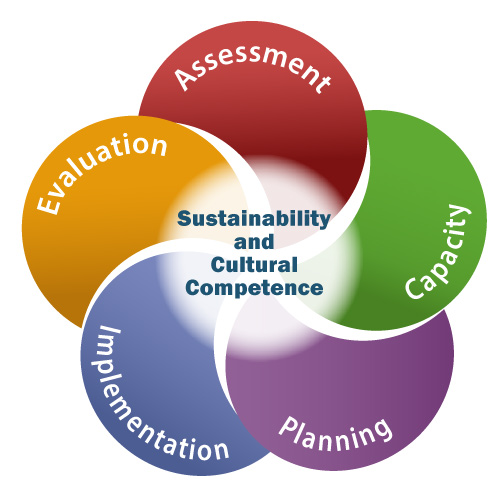 5/6/2022
34
[Speaker Notes: Content Slide]
Professional Development Opportunities
Prevention Quarterly Meetings
Occur 4 times a year
2 hosted by DAODAS
2 hosted by the S.C. Association of Prevention Professionals and Advocates (SCAPPA)
Regional Meetings & Trainings
Regional meetings & trainings occur on a regular basis, with topics chosen according to needs
Regional trainings occur at least twice per year, and at least 4 webinars are hosted or promoted
BHSA Trainings
“Ethics in Prevention” offered at least once per year
“Substance Abuse Prevention Skills Training (SAPST)” offered at least once per year
SCAPPA Annual Meeting
SCAPPA Spring Training (occurs biennially)
Multiple National Conferences
5/6/2022
35
[Speaker Notes: Content Slide]
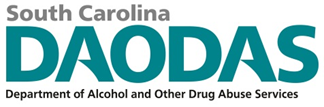 Questions?
5/6/2022
36
[Speaker Notes: Q&A Slide]
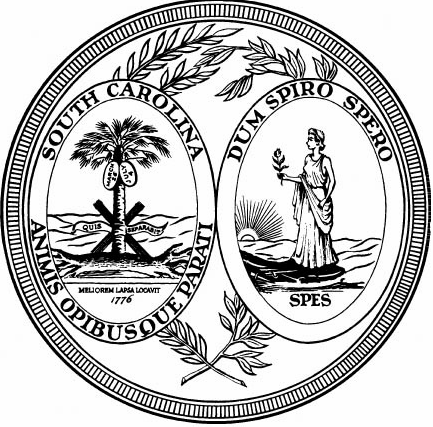 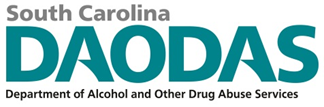 1801 Main Street, 4th Floor • Columbia, South Carolina  29201
telephone: 803-896-5555 • fax: 803-896-5557
www.daodas.sc.gov
5/6/2022
37
[Speaker Notes: Final Slide]